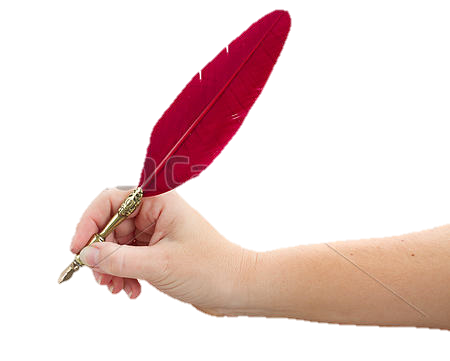 গণিত ক্লাসে সবাইকে স্বাগত
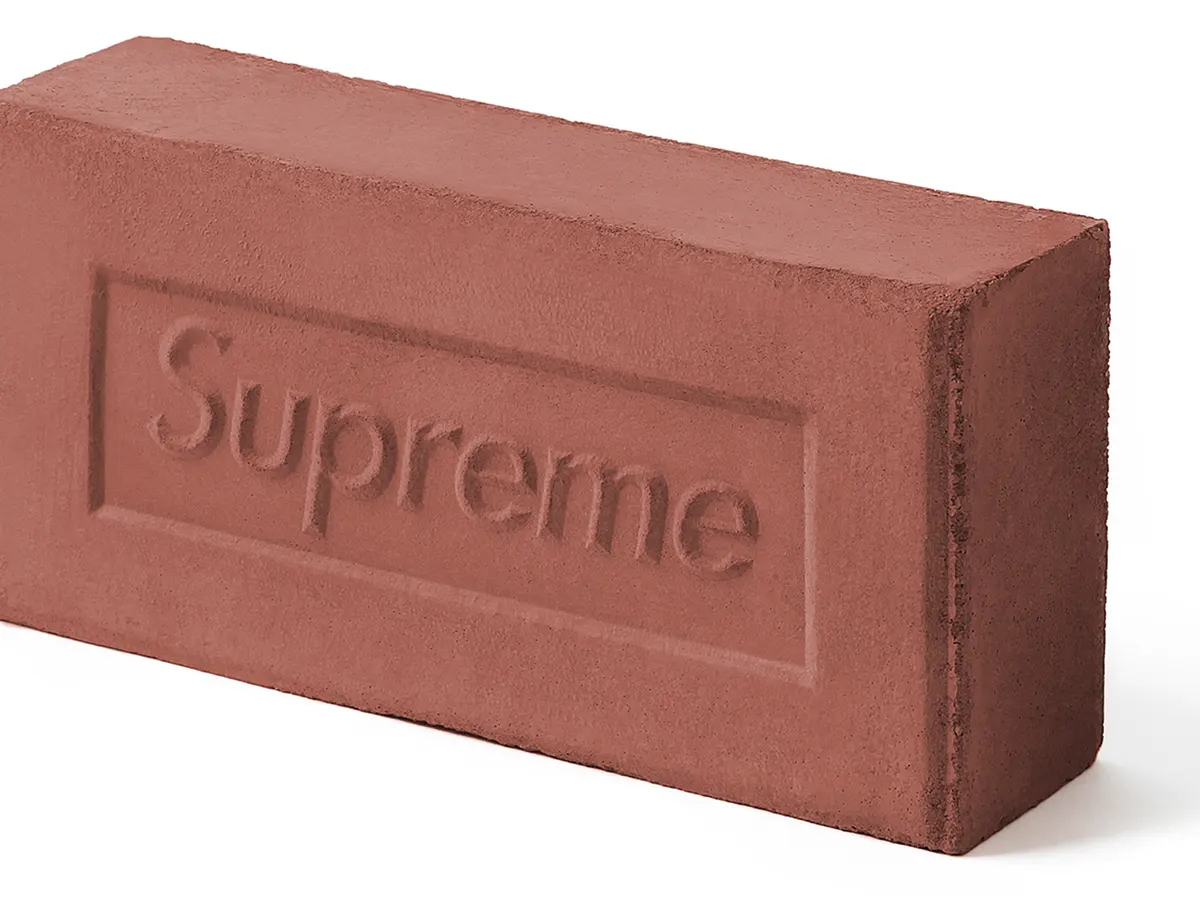 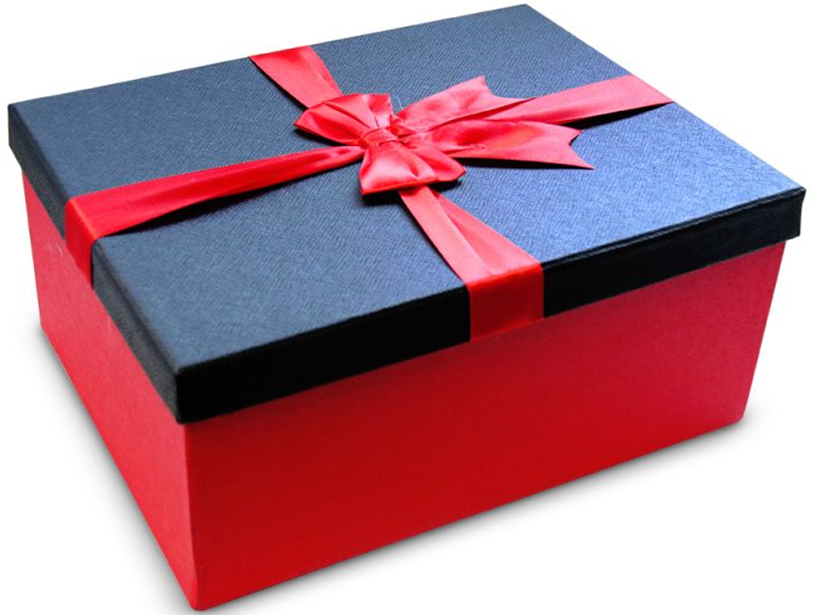 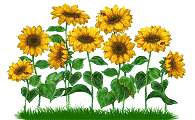 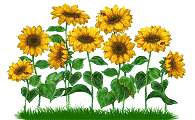 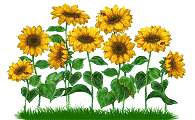 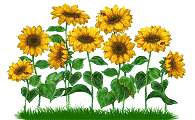 আয়তাকার ঘনবস্তু
নবম-দশম
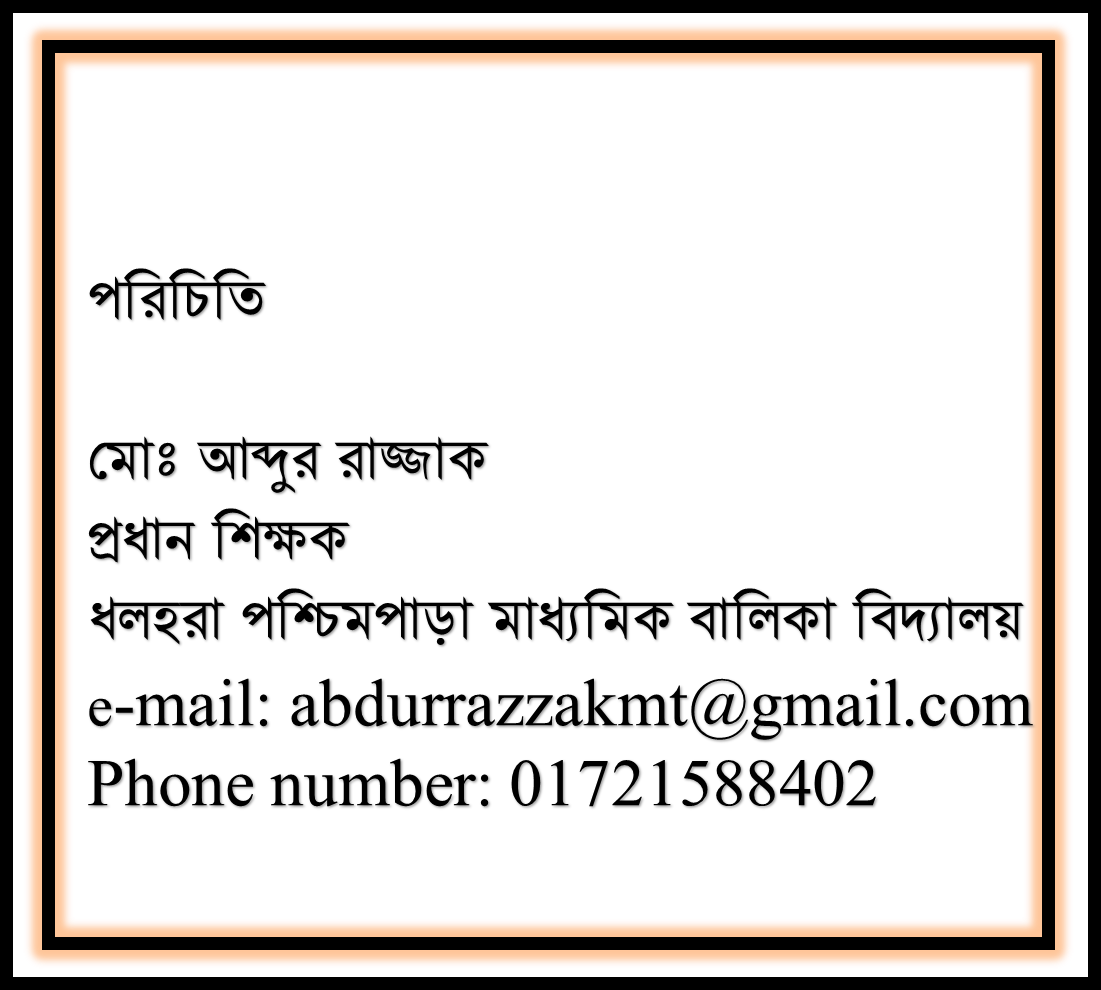 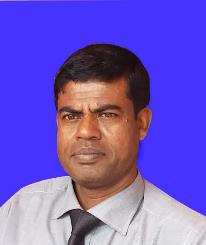 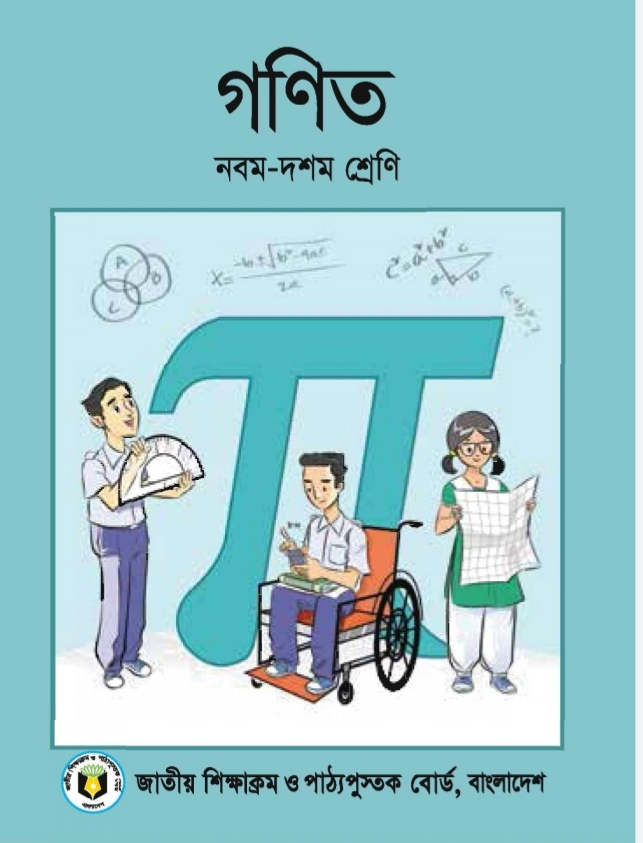 চিত্র দু’টি লক্ষ্য করো এবং চিন্তা করে বলো
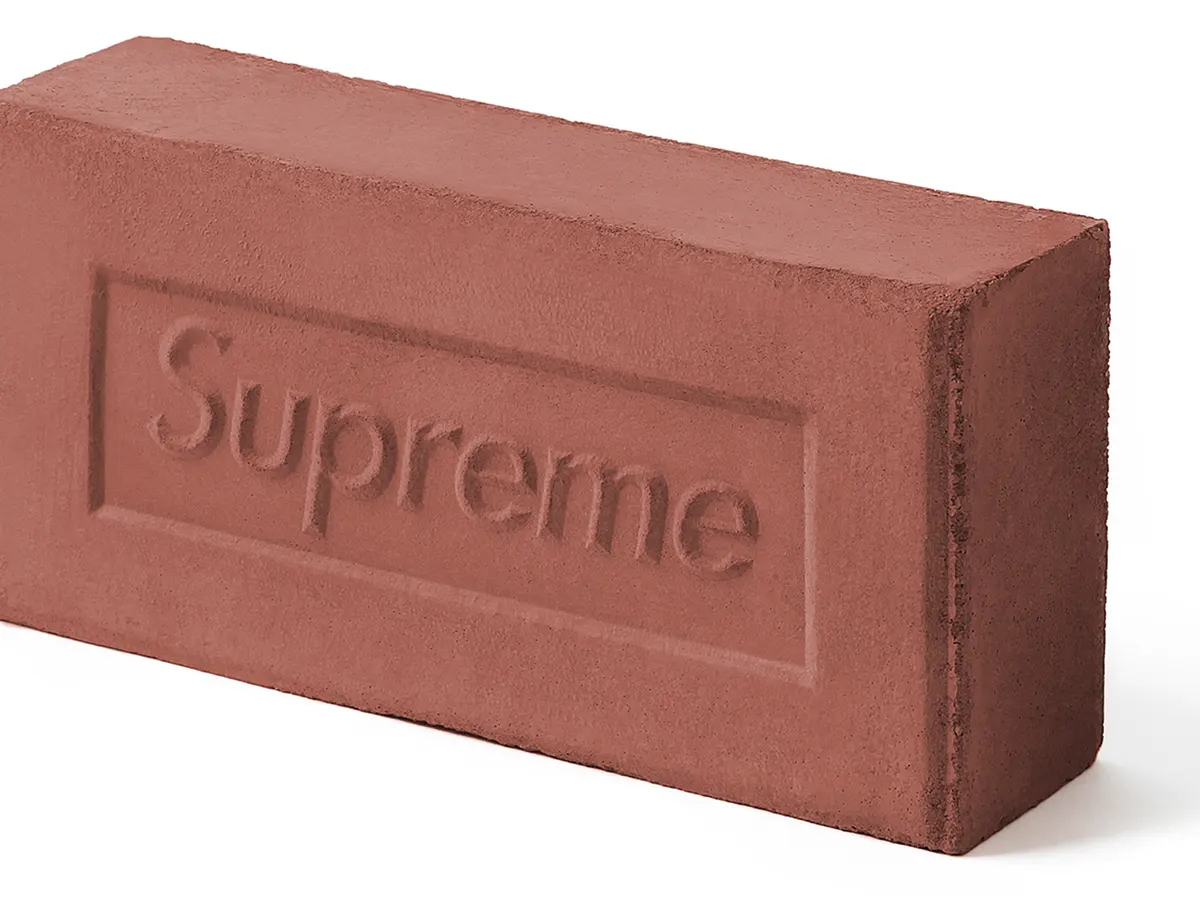 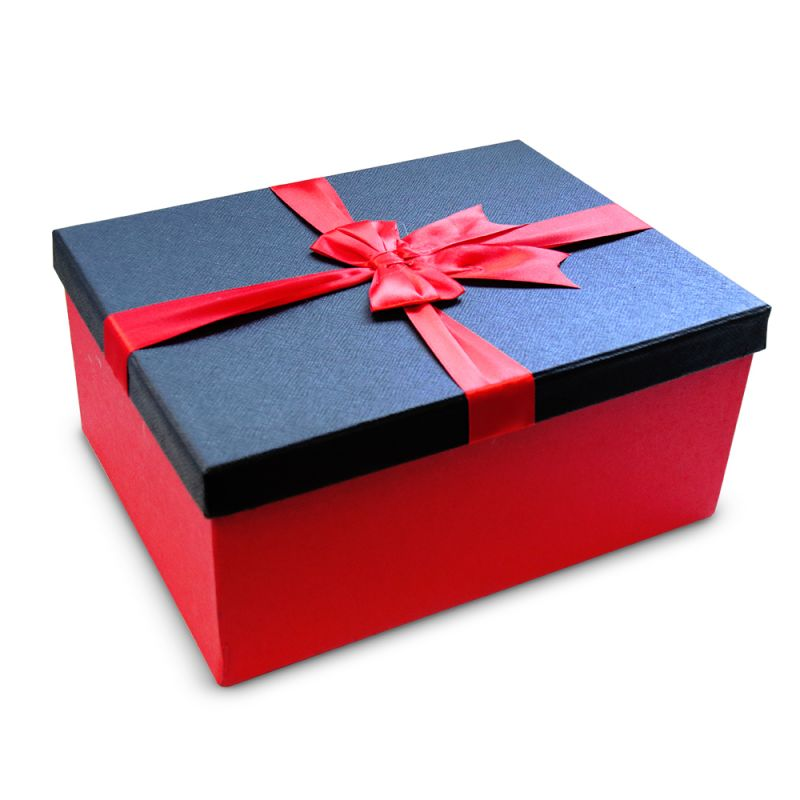 এটি কীসের চিত্র?
এটি কীসের চিত্র?
চিত্র দু’টিকে একসাথে কী বলে?
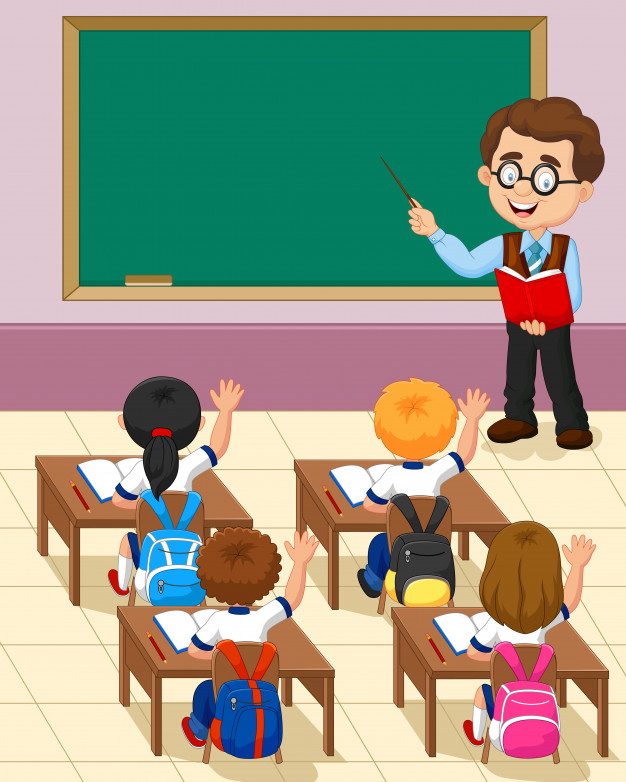 আয়তকার ঘনবস্তু
পাঠ ঘোষণা
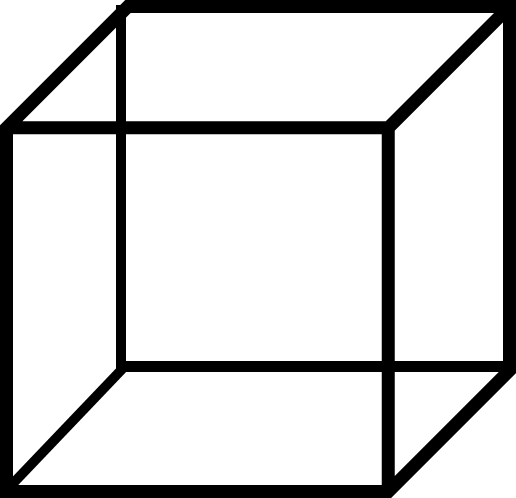 শিখনফল
3.
1.
2.
আয়তকার ঘনবস্তুর সংজ্ঞা বলতে পারবে ।
এই পাঠ শেষে শিক্ষার্থীরা ---
আয়তকার ঘনবস্তুর সূত্র নির্ণয় করতে পারবে ।
আয়তকার ঘনবস্তুর সূত্র দ্বারা সমস্যা সমাধান  করতে পারবে।
১ / ১ম জোড়া সমান্তরাল আয়তকার সমতল / পৃষ্ঠ
চিত্রটি লক্ষ্য করো এবং চিন্তা করে বলো
G
F
G
F
G
F
A
A
H
D
H
D
E
H
৩ / ৩য় জোড়া সমান্তরাল 
আয়তকার সমতল / পৃষ্ঠ
E
A
E
D
B
B
C
C
2 / 2য় জোড়া সমান্তরাল 
আয়তকার সমতল / পৃষ্ঠ
C
B
চিত্রগুলো পূনরায় লক্ষ্য করো
এখন কী ঘটলো?
G
F
G
F
G
F
A
A
H
D
H
D
E
H
E
A
E
D
B
B
C
C
৩/তিন জোড়া সমান্তরাল আয়তকার সমতল / পৃষ্ঠ আবদ্ধ হয়ে আয়তার ঘনবস্তুতে পরিণত হলো ।
C
B
এস আমরা আয়তাকার ঘনবস্তুর সমগ্র পৃষ্ঠের ক্ষেত্রফল নির্ণয় করি
a
a
a
c
c
c
c
a
a
a
b
b
b
তাহলে ৩ জোড়া তল/পৃষ্ঠ 
এর মোট ক্ষেত্রফল কত? ?
b
a
c
a
c
b
b
কত জোড়া তল/পৃষ্ঠ?
২ জোড়া তল/পৃষ্ঠ
এদের মোট ক্ষেত্রফল কত?
b
b
2×bc= 2bc
c
c
কত জোড়া তল/পৃষ্ঠ?
২ জোড়া তল/পৃষ্ঠ
এদের মোট ক্ষেত্রফল কত?
2×ab= 2ab
2×ac= 2ac
কত জোড়া তল/পৃষ্ঠ?
এদের মোট ক্ষেত্রফল কত?
২ জোড়া তল/পৃষ্ঠ
(2ab+ 2bc+2ca) বর্গ একক
= 2 (ab+ bc+ca) বর্গ একক
একক কাজ                     ২ মিনিট
সমাধানঃ
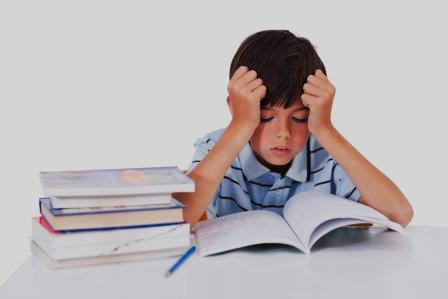 সূত্রমতে, সমগ্র পৃষ্ঠের ক্ষেত্রফল= 2(ab+bc+ca) বর্গ একক যেখানে দৈর্ঘ্য a= 10, প্রস্ত b= 8 এবং উচ্চতা c=6 মিটার
তাহলে সমগ্র পৃষ্ঠের ক্ষেত্রফল= 2(ab+bc+ca) বর্গ একক
একটি আয়তকার ঘনবস্তুর দৈর্ঘ্য, প্রস্ত ও উচ্চতা যথাক্রমে 10, 8 ও 6 মিটার । আয়তকার ঘনবস্তুর সমগ্র পৃষ্ঠের ক্ষেত্রফল কত?
অর্থাৎ 2(10×8 +8×6 + 6×10) বর্গ মিটার
= 372 বর্গ মিটার
এস আমরা আয়তাকার ঘনবস্তুর আয়তন নির্ণয় করি
c একক
c
a
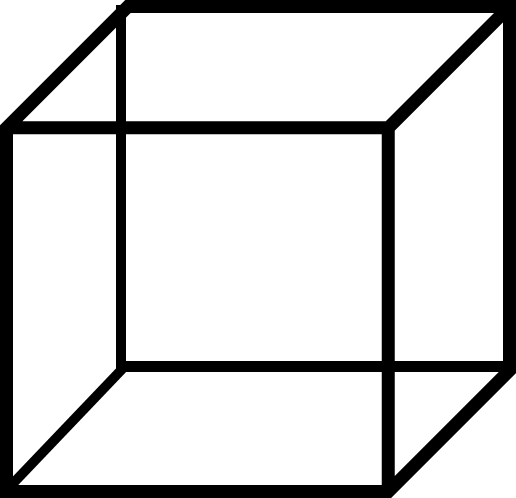 c
a
b একক
b
b
b
b
a
c
c
আয়তন কত?
a
a একক
দৈর্ঘ্য × প্রস্ত × উচ্চতা ঘন একক
এখানে আয়তাকার ঘনবস্তুর দৈর্ঘ্য কত?
উচ্চতা কত?
প্রস্থ কত?
=a×b×c ঘন একক  = abc ঘন একক
জোড়ায় কাজ                     ৩ মিনিট
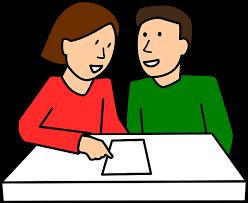 সূত্রমতে, আয়তন = abc ঘন একক যেখানে দৈর্ঘ্য a= 10, প্রস্ত b= 8 এবং উচ্চতা c=6 মিটার
একটি আয়তকার ঘনবস্তুর দৈর্ঘ্য, প্রস্ত ও উচ্চতা যথাক্রমে 10, 8 ও 6 মিটার । আয়তকার ঘনবস্তুর আয়তন কত?
অর্থাৎ আয়তন =10×8×6 ঘন মিটার
অর্থাৎ আয়তন = 480 ঘন মিটার
এস আমরা আয়তাকার ঘনবস্তুর কর্ণ নির্ণয় করি
H
F
BF কর্ণ নির্ণয় করা হলো এবং B,E যোগ করা হলো।
F
F
BC=EC=EF= যথাক্রমে a,b ও c ধরা হলো।
D
c
c
A
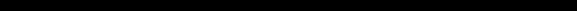 D
b
b
G
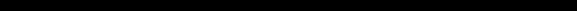 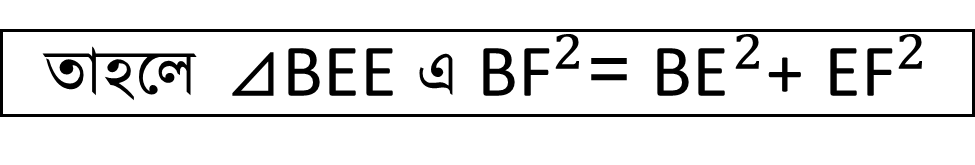 a
E
E
E
a
E
B
B
B
B
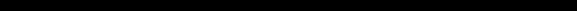 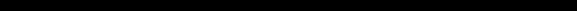 C
C
B
C
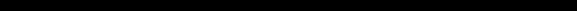 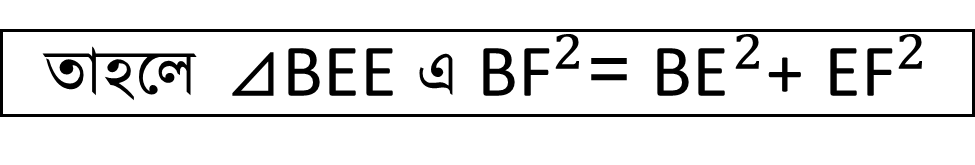 b
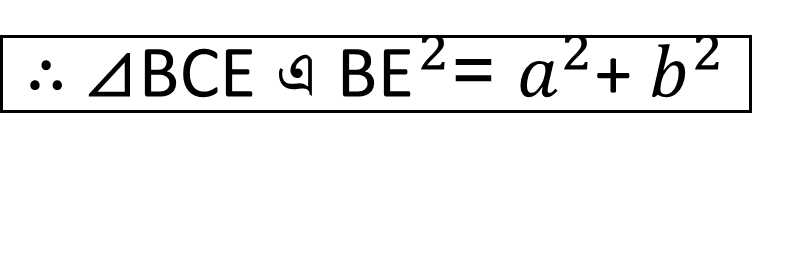 a
দলীয় কাজ            ৪ মিনিট
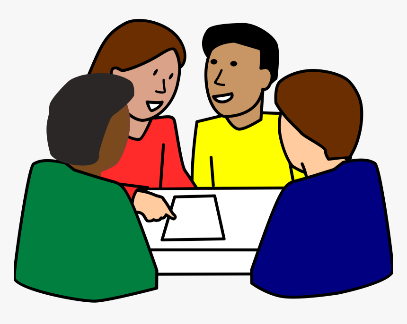 একটি আয়তকার ঘনবস্তুর দৈর্ঘ্য, প্রস্ত ও উচ্চতা যথাক্রমে 10, 8 ও 6 মিটার । আয়তকার ঘনবস্তুর কর্ণের দৈর্ঘ্য কত?
মূল্যায়ন
১। আয়তাকার ঘনবস্তুর কতটি তল থাকে?
(খ)  ৬ টি
২ জোড়া
(গ) ৪ টি
২। আয়তাকার ঘনবস্তুর সমগ্র পৃষ্ঠের ক্ষেত্রফল কত ?
(খ) 2(ab+bc) বর্গ একক
(ক) (ab+bc+ca) বর্গ একক
(গ) 2(ab+bc+ca) বর্গ একক
(ঘ) 2(bc+ca) বর্গ একক
মোঃ আব্দুর রাজ্জাক, প্রধান শিক্ষক, ধলহরা পশ্চিমপাড়া মাধ্যমিক বালিকা বিদ্যালয়, মাগুরা।
৩। ঘনবস্তুর কর্ণের দৈর্ঘের সূত্র কী?
৪।  8,6,4 বাহুবিশিষ্ঠ ঘনবস্তুর আয়তন কত ?
(ক) 182
(খ) 192
(গ) 162
(ঘ) 142
মোঃ আব্দুর রাজ্জাক, প্রধান শিক্ষক, ধলহরা পশ্চিমপাড়া মাধ্যমিক বালিকা বিদ্যালয়, মাগুরা।
বাড়ির কাজ
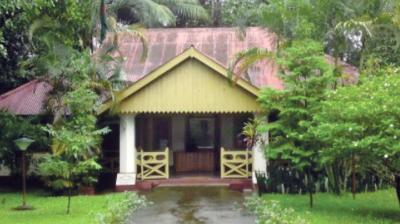 একটি আয়তকার ঘনবস্তুর দৈর্ঘ্য, প্রস্ত ও উচ্চতা যথাক্রমে 12, 10 ও 8 মিটার । আয়তকার ঘনবস্তুর সমগ্র পৃষ্ঠের ক্ষেত্রফল, আয়তন ও কর্ণের দৈর্ঘ্য কত?
মোঃ আব্দুর রাজ্জাক, প্রধান শিক্ষক, ধলহরা পশ্চিমপাড়া মাধ্যমিক বালিকা বিদ্যালয়, মাগুরা।
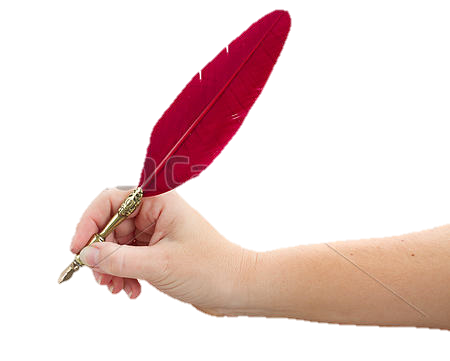 ধন্যবাদ, পরবর্তী ক্লাসে দেখা হবে
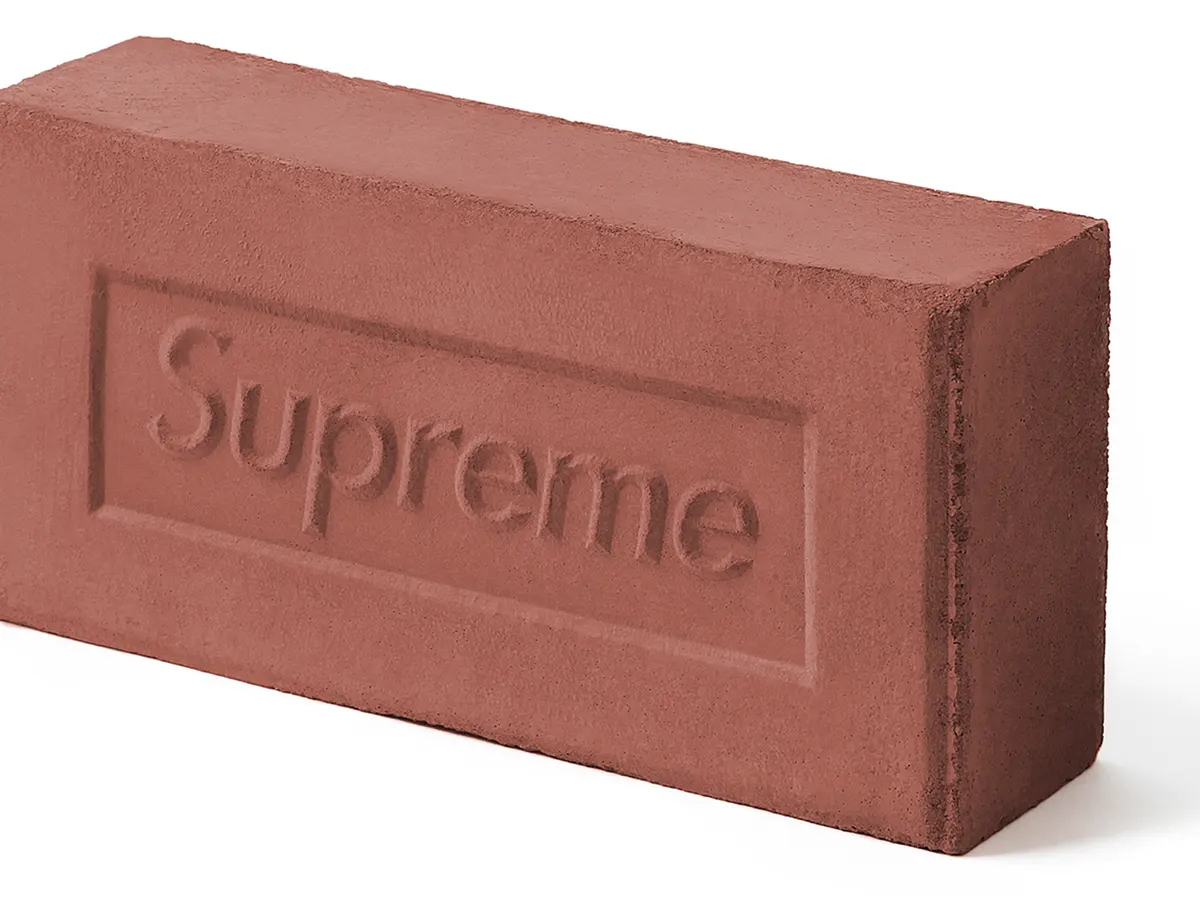 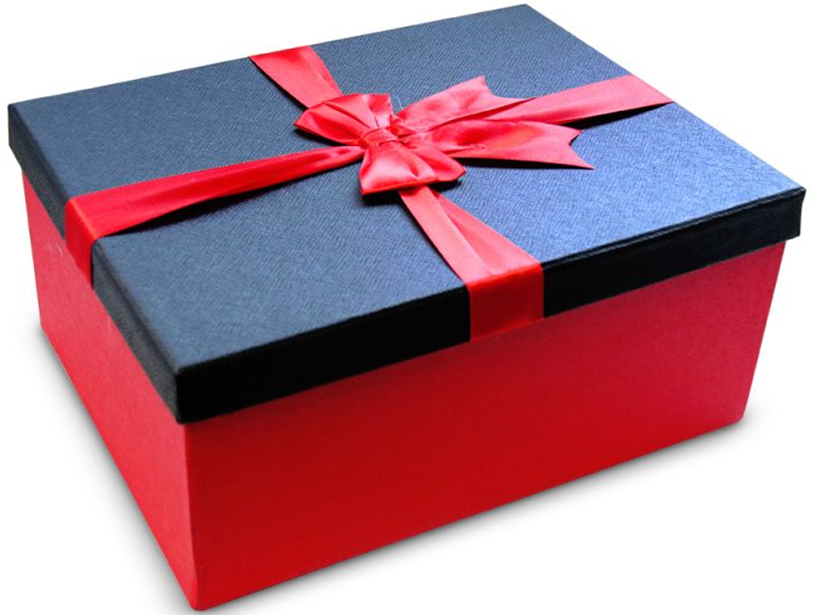 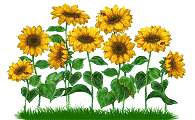 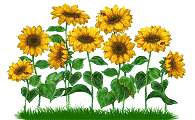 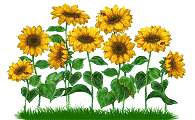 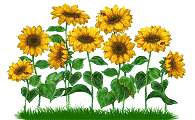